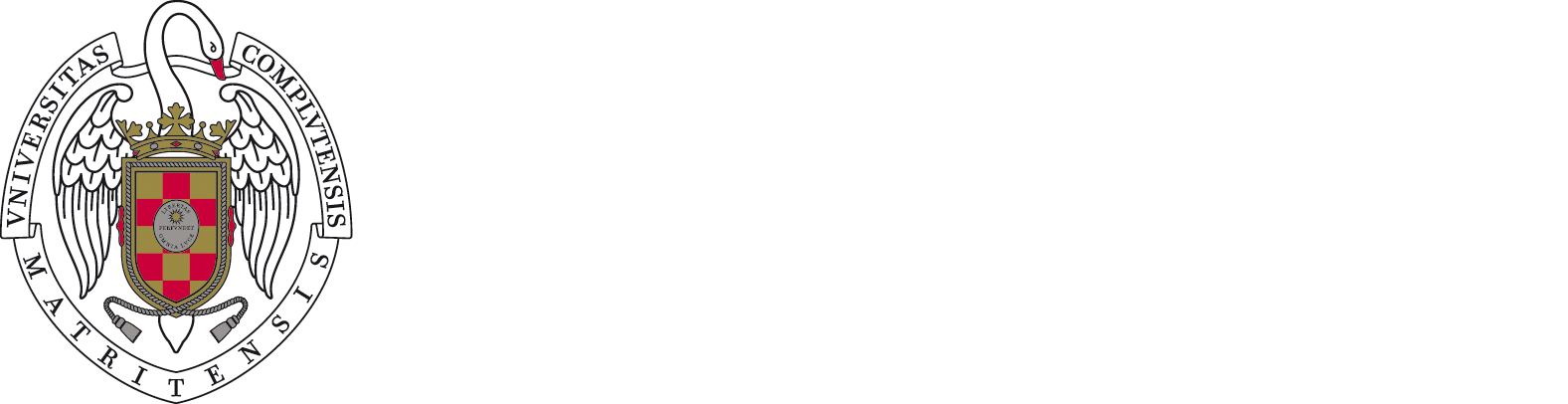 JORNADA DE CAPTACIÓN DE TALENTOEl empleo público es una opción inteligente
miércoles 26 de abril (15:15)
sala de grados de la facultad de veterinaria
Juan Acacio Mañas Área funcional de Agricultura. Delegación del Gobierno en Madrid
Alejandro Lastras Gutierrez Jefe de Servicio en la Subdirección General de Análisis, Coordinación y Estadística
Clara Abad García CNV OEP 2020 (pendiente de destino)
Elena Andrés Moreno CNV OEP 2020 (pendiente de destino)
Ana Rodríguez Castaño Secretaria General de la Agencia Española de Seguridad Alimentaria y Nutrición
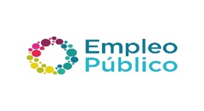 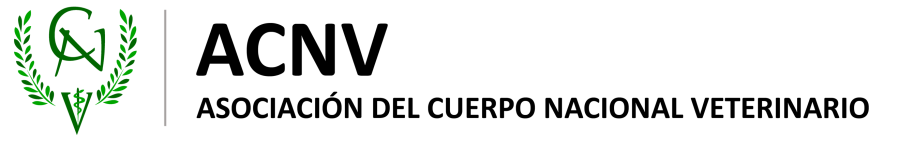